Thinking about joining medics academy?
Medics’ Academy- What do we do?
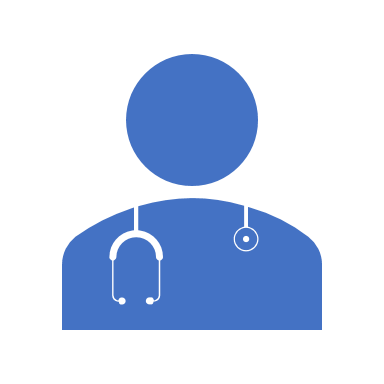 Interactive sessions with doctors, medical students and healthcare professionals
Clinical skills
Ex-medics’ academy students
Interview techniques
Personal statements
UCAS
Admissions tests 
Help finding the right course and university
Fun stuff!
Medics’ Academy- What we can’t do!
Get students a place on a degree course if your grades aren’t high enough! Academic subjects should always come first!
Write personal statements- because they are personal!
Guarantee you a place a medical school/vet/ physiotherapy/ paramedicine etc. sometimes you can do everything right and still not get a place
Work experience- you need to find this yourself, although we can help
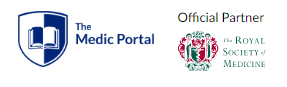 Sign up to “The Medic Portal”
Even if it is not medicine you are thinking about there are useful hints and tips relevant to any health care course
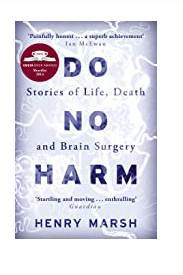 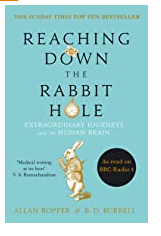 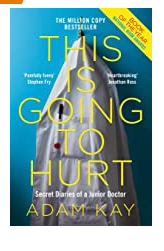 Do some further reading
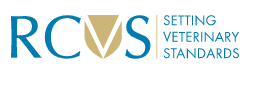 Thinking of veterinary science?
Check out the RCVS website, you can download the pdf and use the link to access the you tube channel


Or there is EDIVET: Do you have what it takes to be a veterinarian?
https://www.bva.co.uk/your-career/becoming-a-vet/
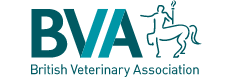